ИНТЕГРИСАНИ ДАН 

      3. РАЗРЕД ОСНОВНЕ ШКОЛЕ
Добро дошли сви ви који се трудите правилно писати!
Данас:
● Понављамо научено о глаголима; 
Учимо правилно писати ријечцу НЕ
   уз глаголе;
Играмо КВИЗ ЗНАЊА из математике;
Изводимо вјежбе обликовања за тијело.
ПИСАЊЕ РИЈЕЧЦЕ НЕ УЗ ГЛАГОЛЕ
Шта су глаголи?
Глаголи су ријечи које означавају радњу, стање и збивање.
Примјери:                   ● П: Медо једе крушке.   О: Медо не једе крушке.  ● Вук жури до стада оваца.    Вук не жури до стада оваца.  ● Шума се смије.    Шума се не смије.  ● Животиње знају да се Април шали.    Животиње не знају да се Април шали.
● Лија има пјетлића.    Лија нема пјетлића.   ● Зеко хоће купус.    Зеко неће купус.    Поруку му шаљу: ● Немој варати животиње!
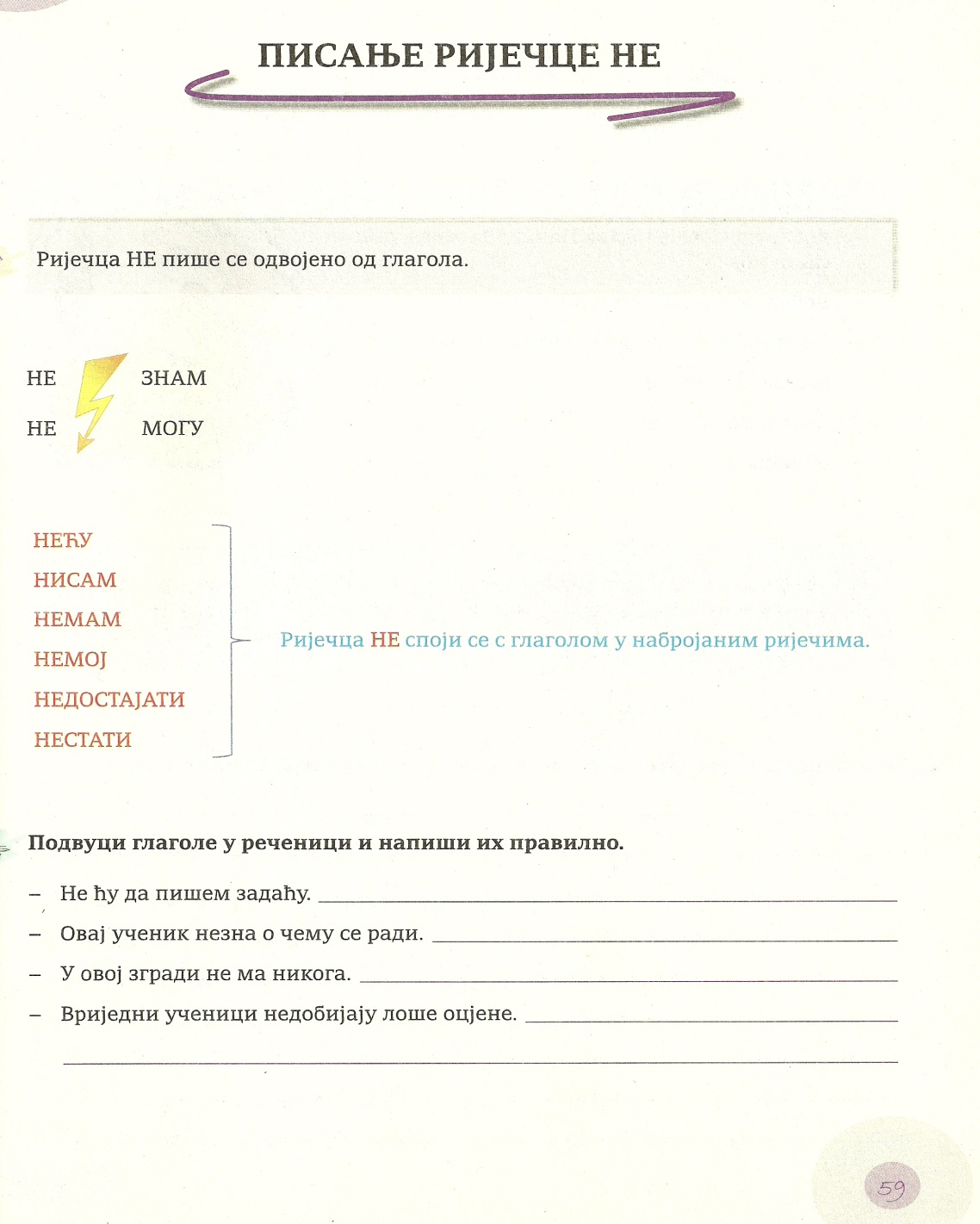 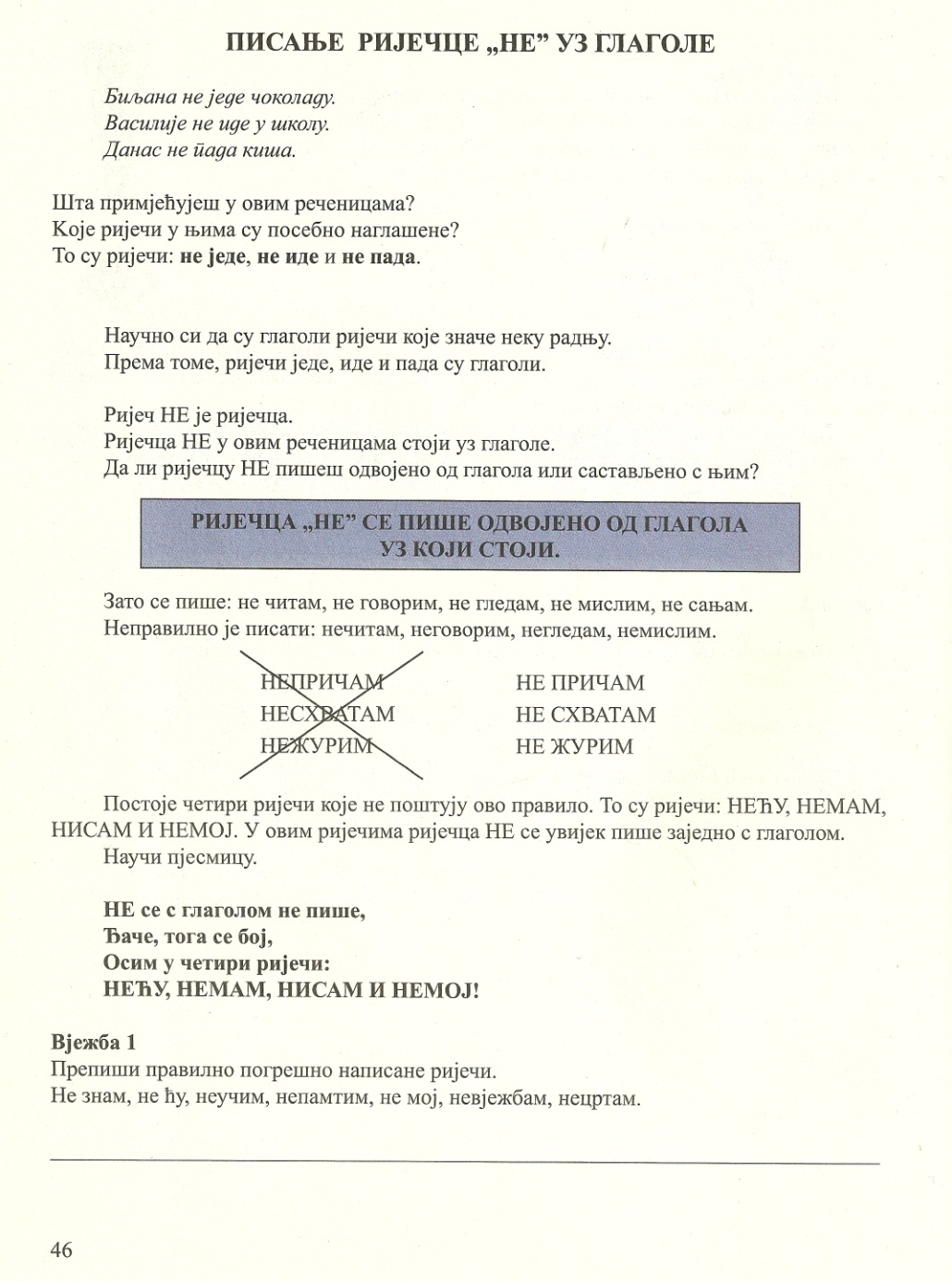 1. Ријечцу НЕ пишемо одвојено од глагола уз који стоји!
        не пишем             не знам          не иде
        не читаш              не могу           не пада
        не играм               не жури         не једе
        не ради                 не смије

2. Ријечцу НЕ пишемо спојено са глаголом у неколико 
    случајева:
         немам                  нисам
         немаш                  недостајати
         немој                   нестати
         немојте
         нећу
         нећемо
Не се с глаголом не пише,
Ђаче тога се бој,
Осим у четири ријечи:
НЕЋУ, НЕМАМ, НИСАМ И НЕМОЈ!
ПРОВЈЕРИМО НАУЧЕНО
Ко ради не боји се глади!

Ко не учи тај не зна!
нетрчи
Н
не знам
Т
Н
не мам
нисам
Т
немогу
Н
не говори
Т
ЗАДАЦИ ЗА САМОСТАЛАН РАД:1. У уџбенику Српски језик и култура     изражавања урадити задатак на 59. страни.2. У уџбенику Од ријечи до реченице урадити       вјежбу 1, 46. страна.3. Написати  двије реченице у којима се      ријечца НЕ налази уз глагол.
КВИЗ ЗНАЊАИЗМАТЕМАТИКЕ
ПОЧЕТАК
1. Како можемо краће записати збир  6 + 6 + 6?
6 · 3
3 · 6
9 · 2
1. ТАЧАН ОДГОВОР
6 + 6 + 6 = 3 · 6
СЉЕДЕЋЕ ПИТАЊЕ
2. Колики је производ бројева 
8 и 6?
40
42
48
2. ТАЧАН ОДГОВОР
8 · 6  = 48
СЉЕДЕЋЕ ПИТАЊЕ
3. Један чинилац је 7, а други је за 3 већи од њега.
Колики је производ?
21
70
17
3. ТАЧАН ОДГОВОР
7 ·  (7 + 3)= 7 · 10 = 70
СЉЕДЕЋЕ ПИТАЊЕ
4. Колико је 5 · 2 · 4?
40
45
50
4. ТАЧАН ОДГОВОР
(5 ·  2) · 4 = 10 · 4 = 40
СЉЕДЕЋЕ ПИТАЊЕ
5. Који производ је исти као производ бројева 4 и 6?
3 · 7
3 · 9
3 · 8
5. ТАЧАН ОДГОВОР
4 · 6 = 3 · 8 = 24
СЉЕДЕЋЕ ПИТАЊЕ
6. Једног дана медо је пронашао 9 зрелих крушака, другог дана 4 пута више него првог, а трећег за 6 мање него другог дана. Колико је крушака пронашао трећег дана?
36
30
28
6. ТАЧАН ОДГОВОР
(4 · 9) - 6= 36 – 6 = 30
СЉЕДЕЋЕ ПИТАЊЕ
7. Који број ћеш добити ако разлику бројева 20 и 13 повећаш 
5 пута?
40
35
45
7. ТАЧАН ОДГОВОР
(20 -  13) · 5 = 7 · 5 = 35
СЉЕДЕЋЕ ПИТАЊЕ
8. Ако збир бројева 40 и 32 умањиш 9 пута, 
који ћеш број добити?
7
9
8
8. ТАЧАН ОДГОВОР
(40 + 32) : 9 = 72 : 9 = 8
СЉЕДЕЋЕ ПИТАЊЕ
9. На ливади се налази онолико животиња колика је вриједност највећег непарног броја друге десетице. Колико их је?
29
19
20
9. ТАЧАН ОДГОВОР
На ливади је 19 животиња.
СЉЕДЕЋЕ ПИТАЊЕ
10. Зеко размишља: Ако је у једном врту 27 главица купуса, а у другом 3 пута мање, колико ћу укупно главица купуса појести? Одговори зеки!
36
24
9
10. ТАЧАН ОДГОВОР
27 + (27:3) = 2 7 + 9 = 36
ЧЕСТИТАМ НА УСПЈЕШНО РИЈЕШЕНОМ КВИЗУ ЗНАЊА !!!
КРАЈ  !!!
НЕТАЧАН ОДГОВОР
ВРАТИ СЕ НА ПОЧЕТАК
ЗАДАТАК ЗА САМОСТАЛАН РАД:  Осмислите, запишите и ријешите   два слична задатка као у квизу     знања из Математике.
- Игра лоптом




- Вјежбе обликовања вијачом
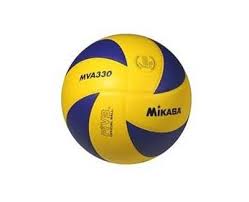 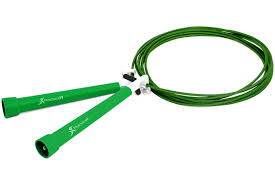 Игра: "Трчање у варијанти"


Лоптицу држите у једној руци и трчите у мјесту изговарајући таблицу множења бројем 2 (бројите унапријед од 2 до 20).

Када изговорите број 20 станите, ставите лоптицу на под и скакућући око ње на једној нози изговарајте таблицу дијељења бројем 2 (бројите уназад од 20 до 2).
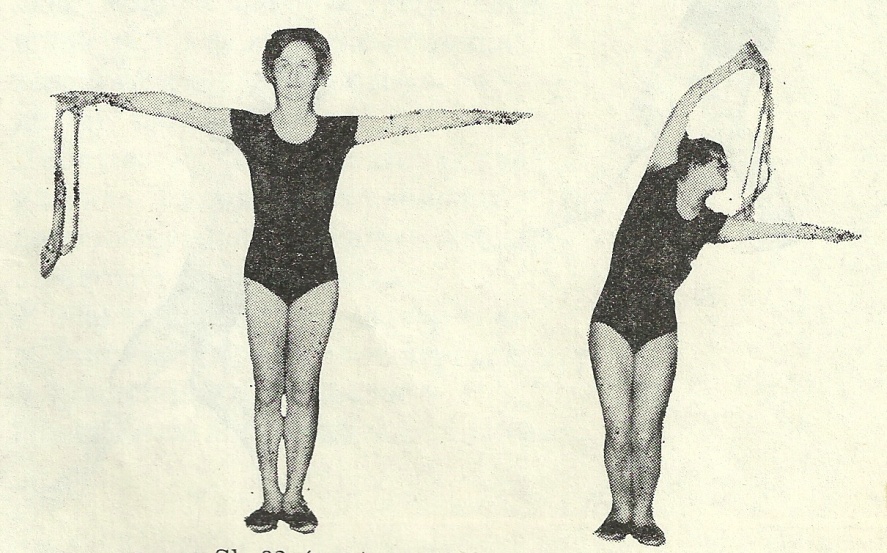 1.
Заузмите стојећи став са спојеним петама, раширите руке.
Вијачу четвороструко савијену држите у десној руци. 

1. Изведите почучањ, водораван круг вијачом изнад главе у 
    лијеву страну.
2. Вратите се у почетни положај. 

* Вјежбу можете извести изговарајући таблицу множења бројем 3    
   (бројите унапријед од 3 до 30).
   Када изговорите број 30 вијачу преузмите у другу руку и   
   вјежбајте у десну страну изговарајући таблицу дијељења 
   бројем 3 (бројите уназад од 30 до 3).
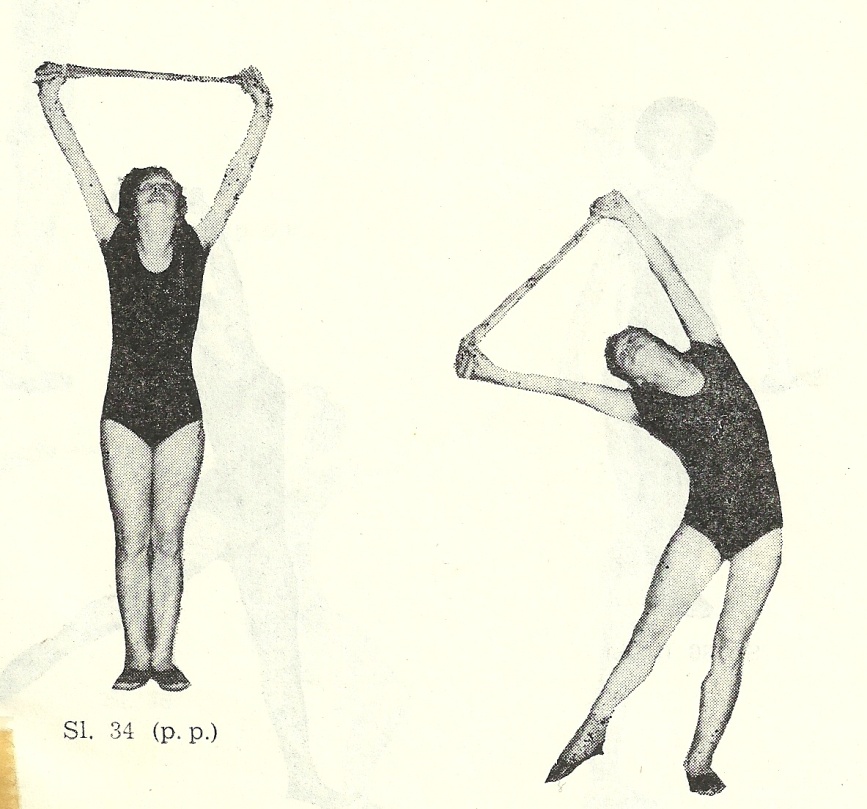 2.
Заузмите стојећи став и руке испружите изнад главе.
Вијачу четвороструко савијену држите за оба краја.

Изведите отклон удесно.
Вратите се у почетни положај.
Изведите отклон улијево.
Вратите се у почетни положај.

* Вјежбу можете извести изговарајући таблицу множења броја   
   4 (бројите унапријед од 4 до 40) или дијељења бројем 4    
   (бројите уназад од 40 до 4).
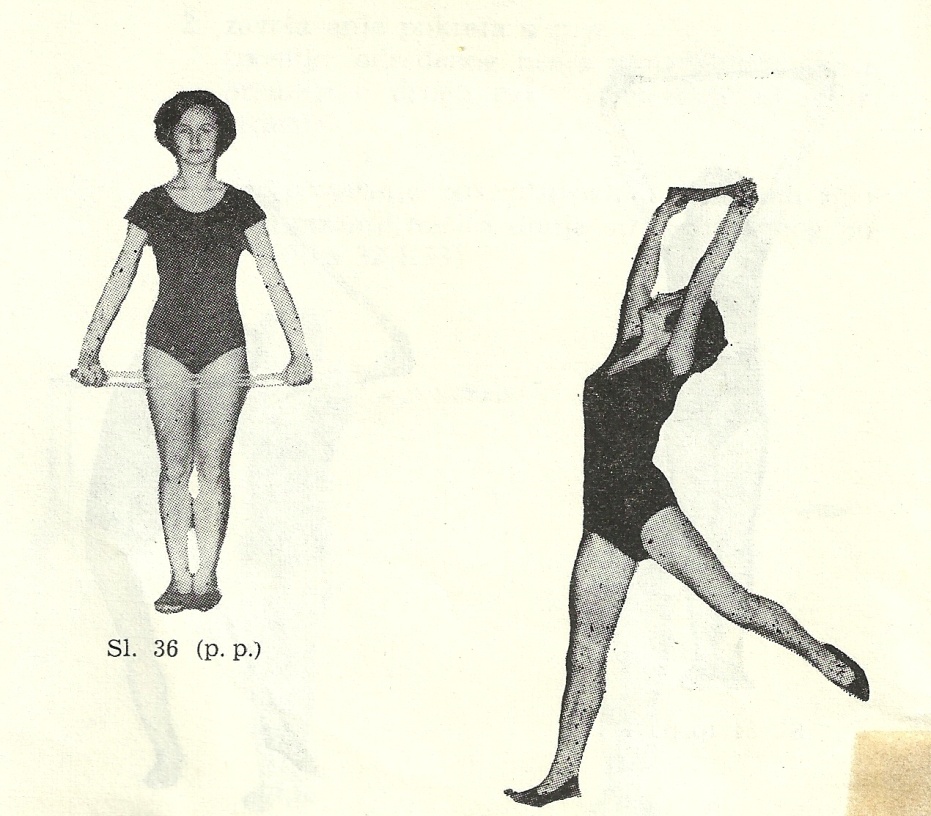 3.
Заузмите стојећи став, руке уз тијело.
Вијачу четвороструко савијену држите за оба краја испред тијела.

Изведите успон на десној нози, лијеву ногу назад, истегните тијело мало назад, руке изнад главе.
Вратите се у почетни положај.
Изведите успон на лијевој нози, десну ногу назад, истегните тијело мало назад, руке изнад главе.
Вратите се у почетни положај.

* Вјежбу можете извести изговарајући таблицу множења броја 5 (броја 6) (бројите унапријед од 5 до 50; од 6 до 60) или дијељења бројем 5 (бројем 6) (бројите уназад од 50 до 5; од 60 до 6).
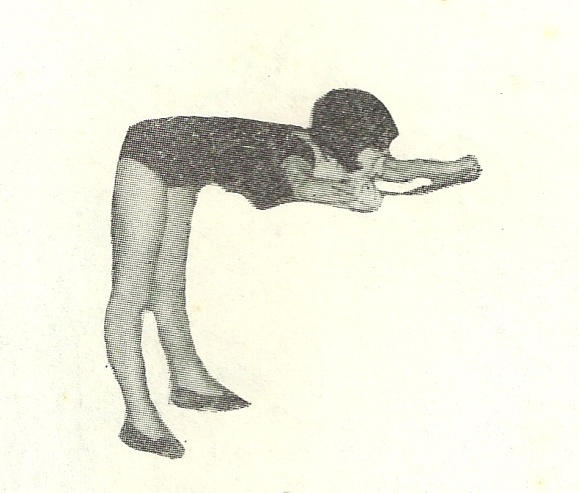 4.
Заузмите стојећи став, водоравни претклон.
Вијачу четвороструко савијену држите за крајеве.

Изведите зибове у претклону, опружене ноге без савијања кољена, тијелом ићи напријед-назад као на клацкалици, без враћања у почетни положај.


* Вјежбу можете извести изговарајући таблицу множења броја 7    
   (бројите унапријед од 7 до 70) или дијељења бројем 7 (бројите 
   уназад од 70 до 7).
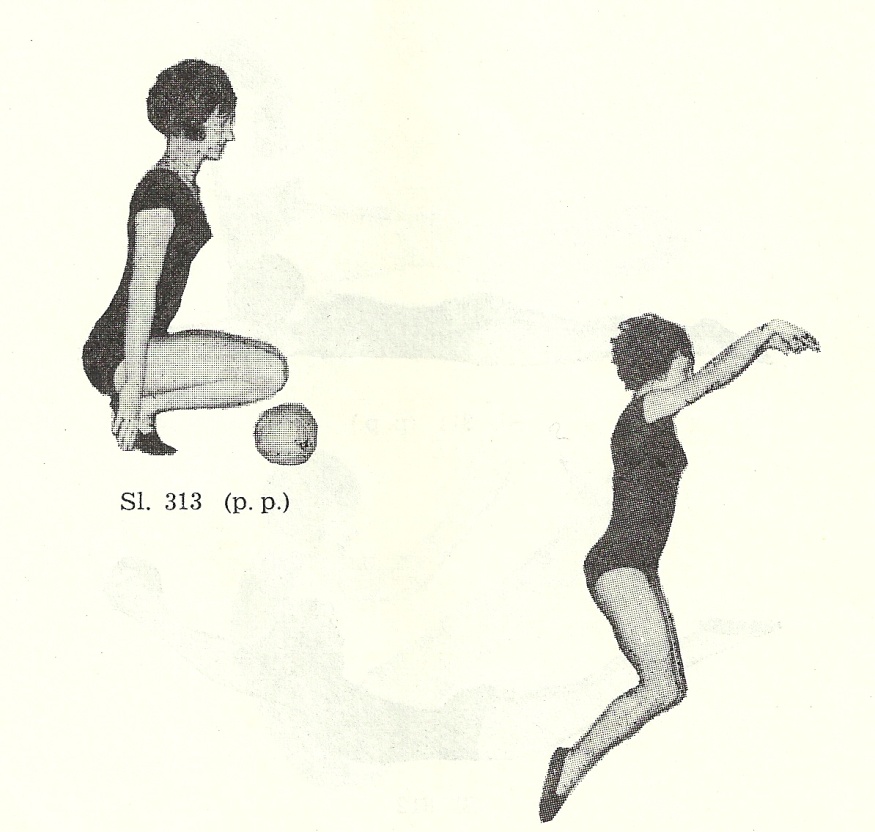 5.
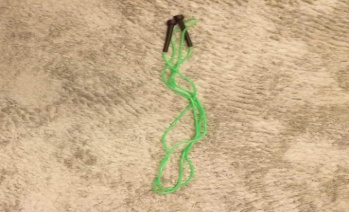 Чучните, вијачу или лоптицу ставите на тло испред себе.

Суножно прескачите преко вијаче/лоптице напријед-назад.


* Вјежбу можете извести изговарајући таблицу множења броја   
   8 (бројите унапријед од 8 до 80) или дијељења бројем 8   
   (бројите уназад од 80 до 8).
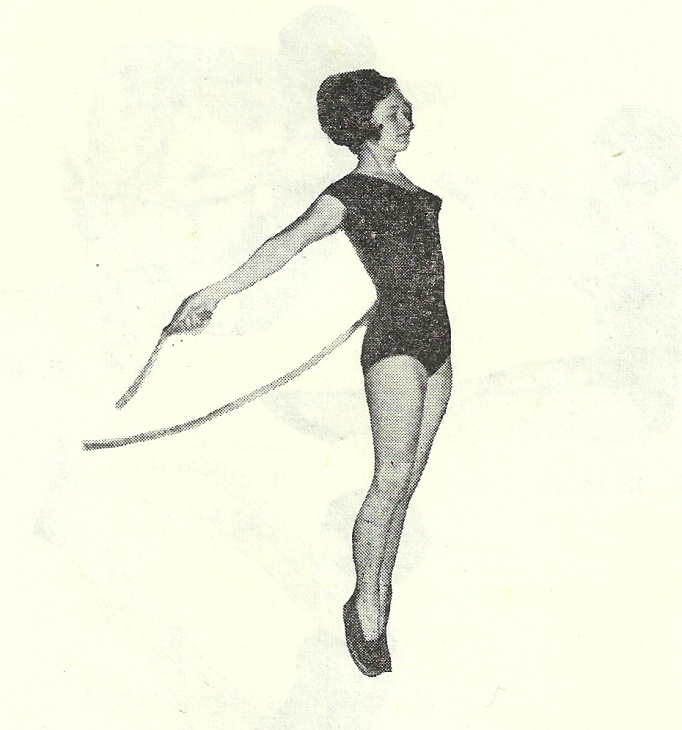 *За оне који могу вјежбати на отвореном
1. Суножно прескачите вијачу у мјесту.

* Вјежбу можете извести изговарајући таблицу множења броја 9 (бројите унапријед од 9 до 90) или дијељења бројем 9 (бројите уназад од 90 до 9). 

2.  Прескачите вијачу с ноге на ногу.

* Вјежбу можете извести изговарајући таблицу множења броја 10   
   (бројите унапријед од 10 до 100) или дијељења бројем 10   
   (бројите уназад од 100 до 10).
Ако си тужанИли не знаш шта да радишПотапши рукамаЛупај ногама.Ако си весеоИли можда бесанПотапши рукамаЛупај ногама.За сваку игру и сваку приликуТвоје тело је туДа га упослиш и покренеш на акцију:На рекреацију!   .....
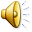 https://www.youtube.com/watch?v=x-pp5ElcBPE